Les nombres complexes
Saison 1 - Épisode 2
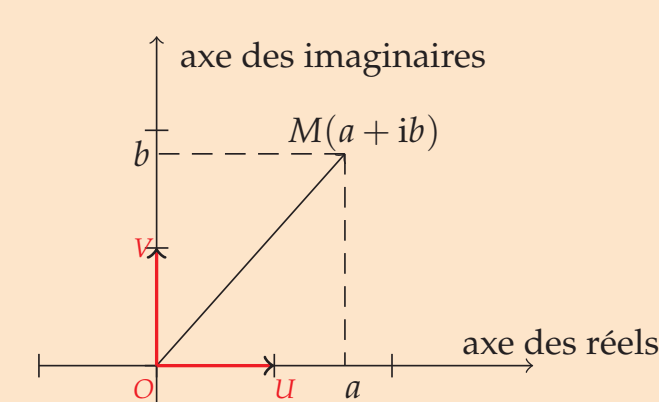 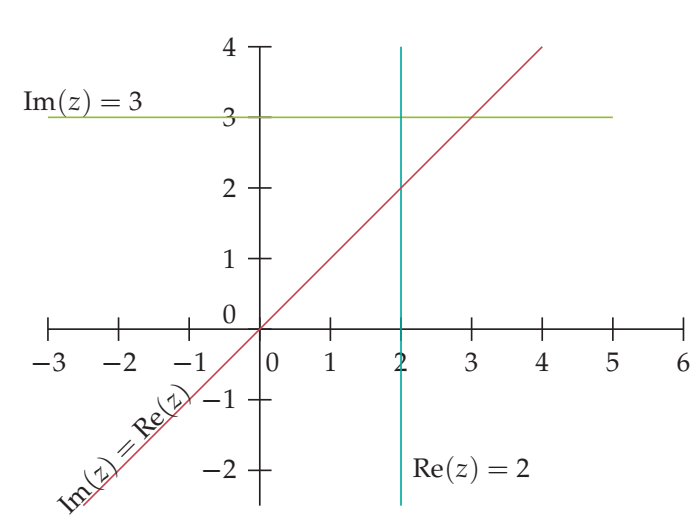 Addition
Remarque
Dans la pratique, on se passe aisément de la formule en calculant avec les règles habituelles puisque :
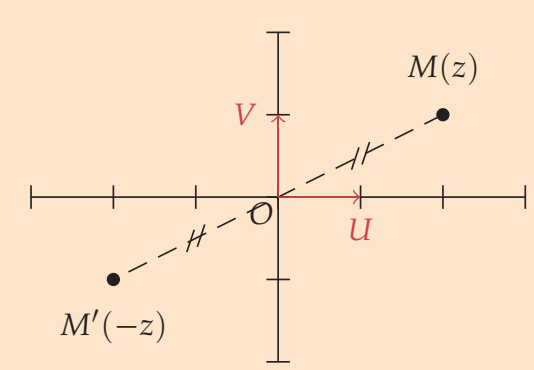 Opposé d’un nombre complexe
Soustraction
Démonstration   
Elle résulte des définitions et des formules des coordonnées de vecteurs dans les repères.
Multiplication d’un complexe par un réel
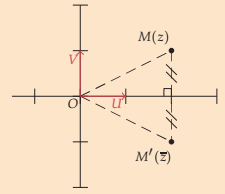 Conjugué d’un nombre complexe
Démonstration
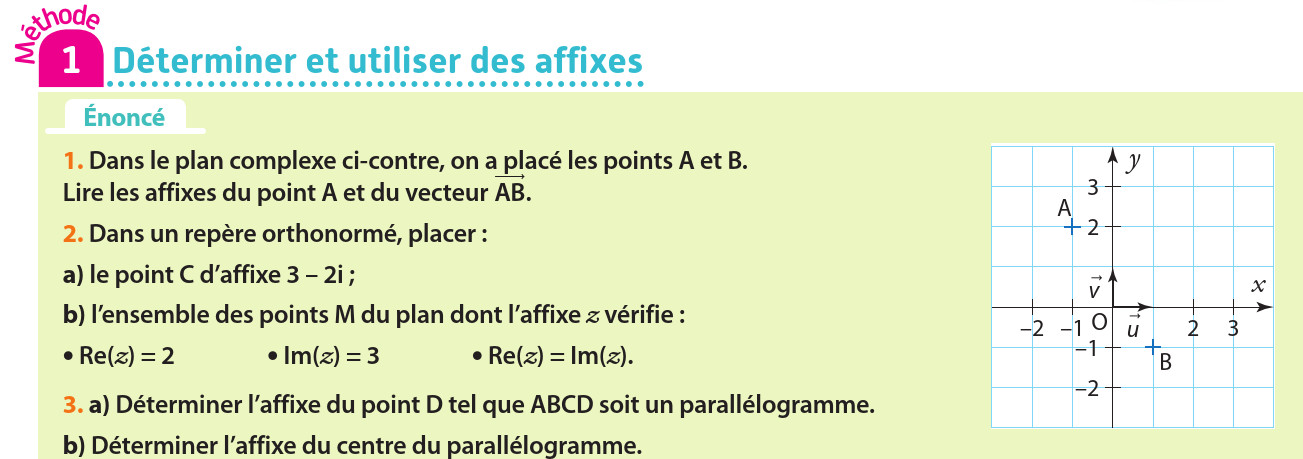 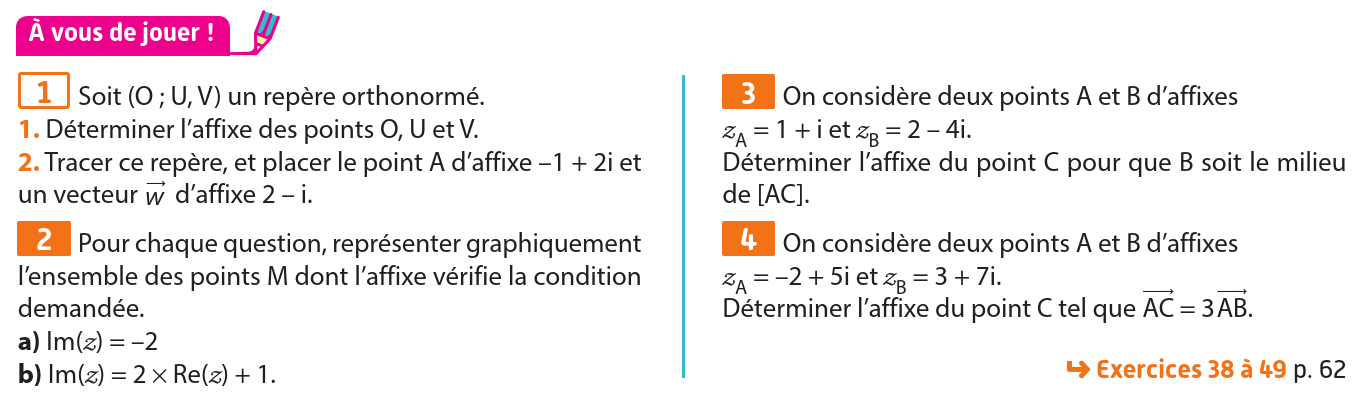 Module et argument d’un nombre complexe
  
Définition géométrique
Définition
Le complexe nul n’a pas d’argument et a pour module 0.
Remarque :
Exemples :
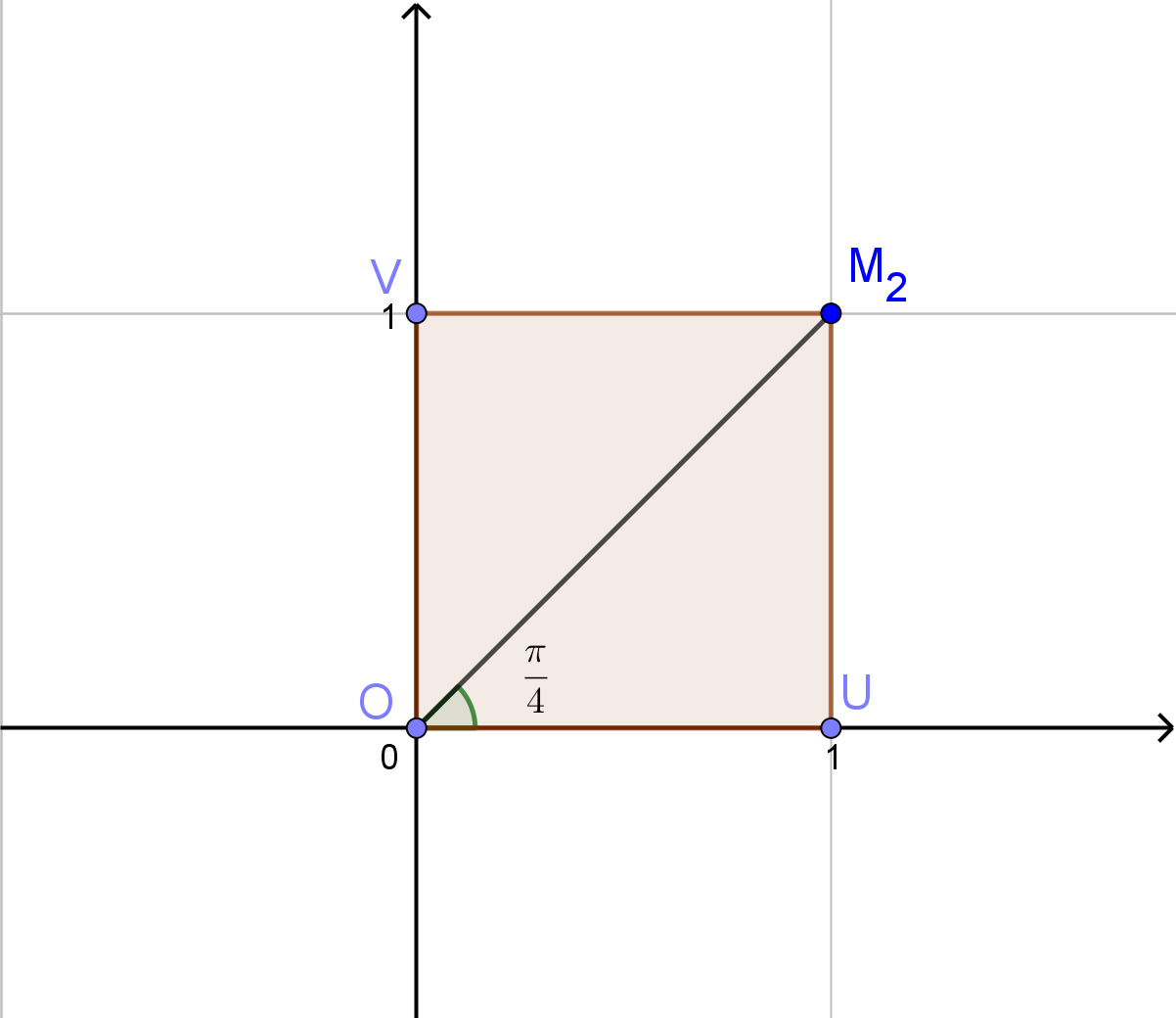 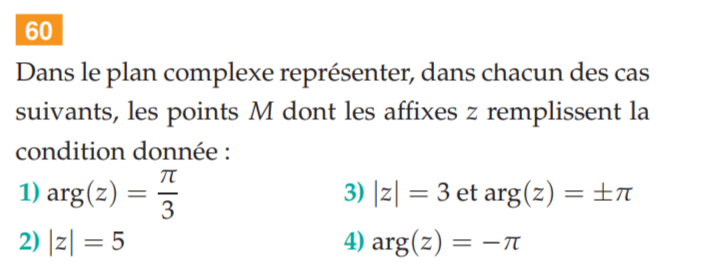 Calcul algébrique du module et d’un argument
 
Théorème
Correction
On calcule d’abord le module :
Égalité de deux nombres complexes par module et argument
Théorème
Deux nombres complexes non nuls sont égaux si et seulement si ils ont même module et même argument.
Preuve
La preuve résulte directement des formules précédentes.
Forme trigonométrique d’un nombre complexe
 
Définition
 
Définition
Tout nombre complexe non nul peut s’écrire sous la forme
Remarques
Exercices du livre Sésamath page 63
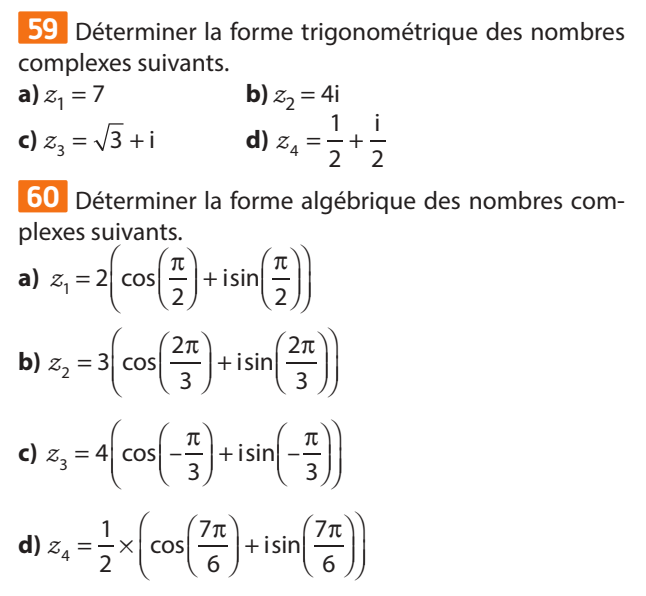 Module, argument et opérations avec les nombres complexes
Théorème
Correction page suivante
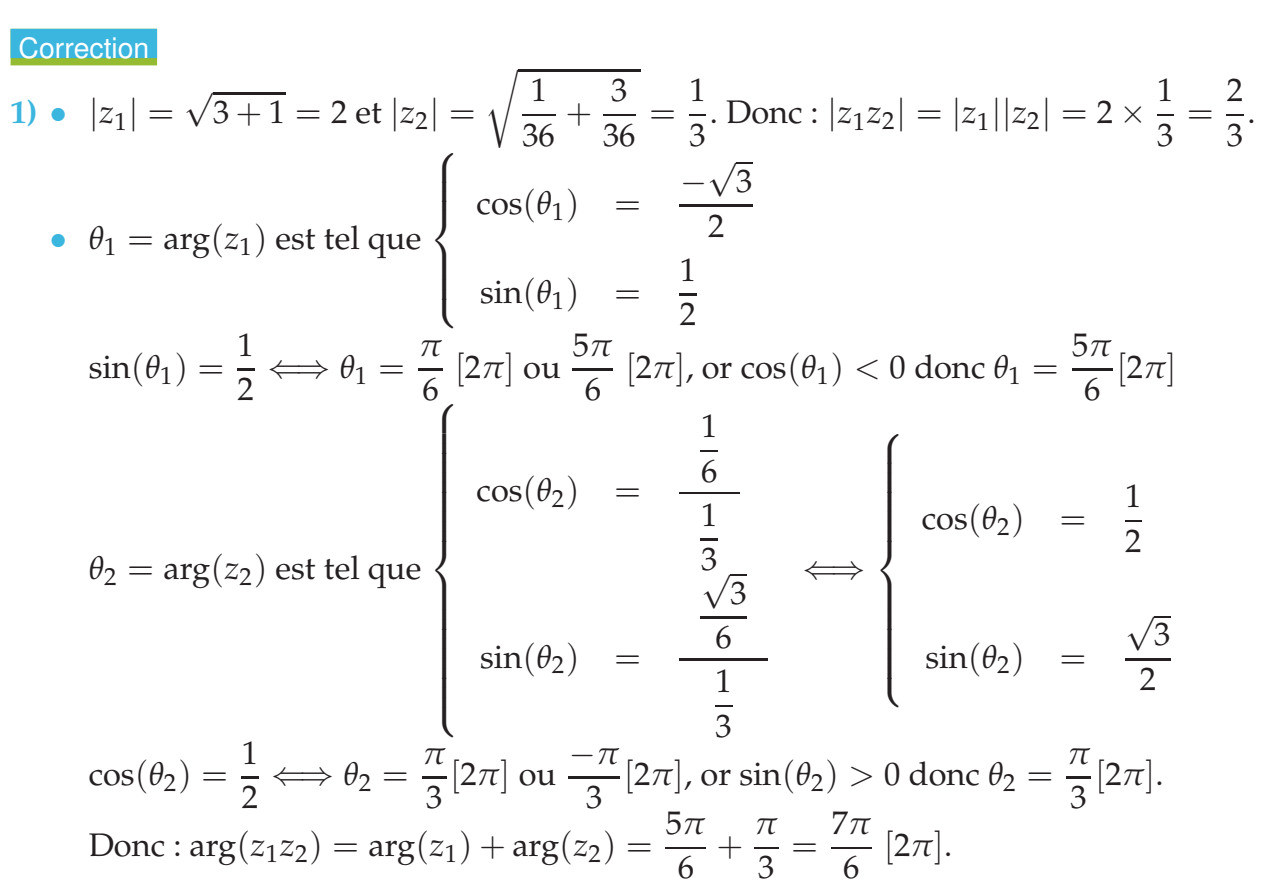 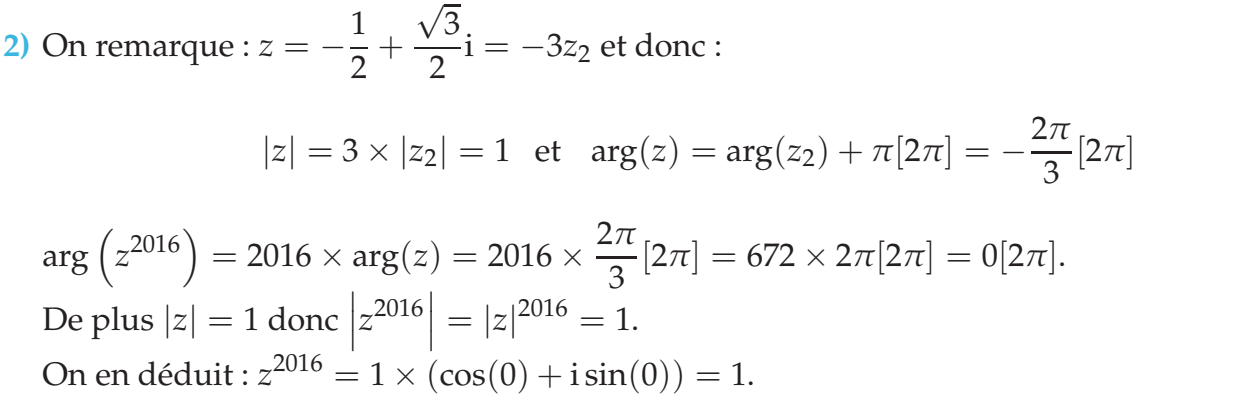 Exercices du livre Sésamath page 53
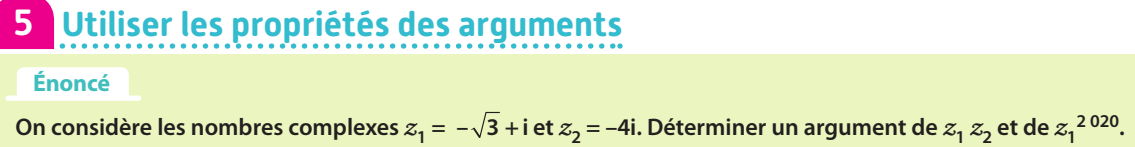 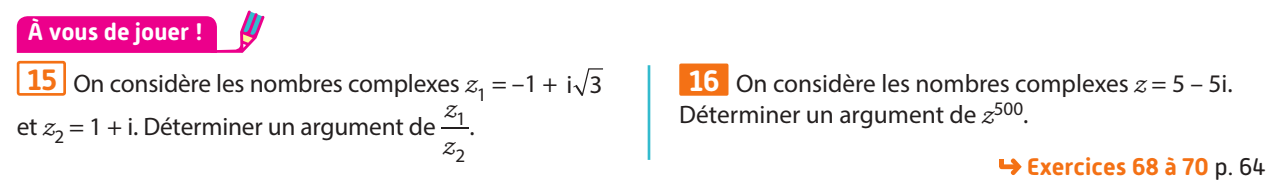 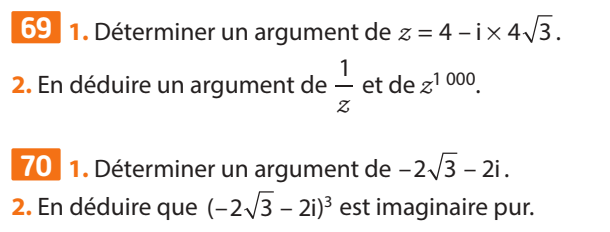 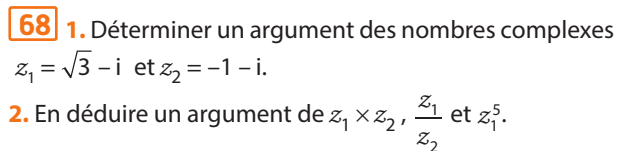 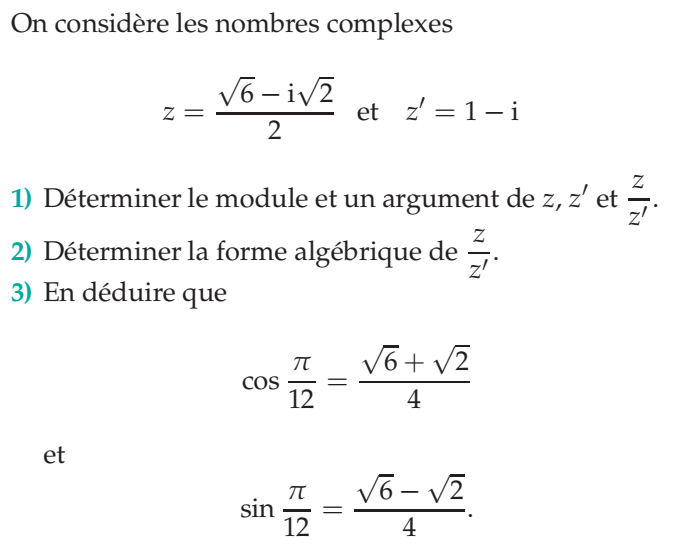 Applications des nombres complexes à la géométrie
est un réel non nul.
c’est-à -dire :
est un imaginaire pur non nul.
Forme exponentielle
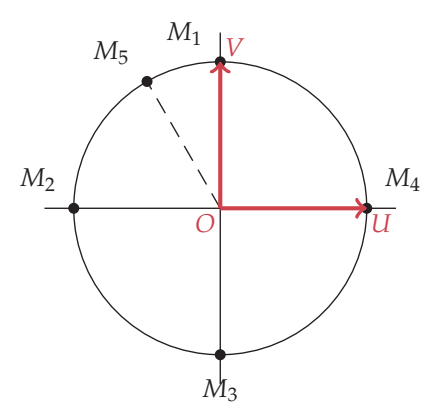 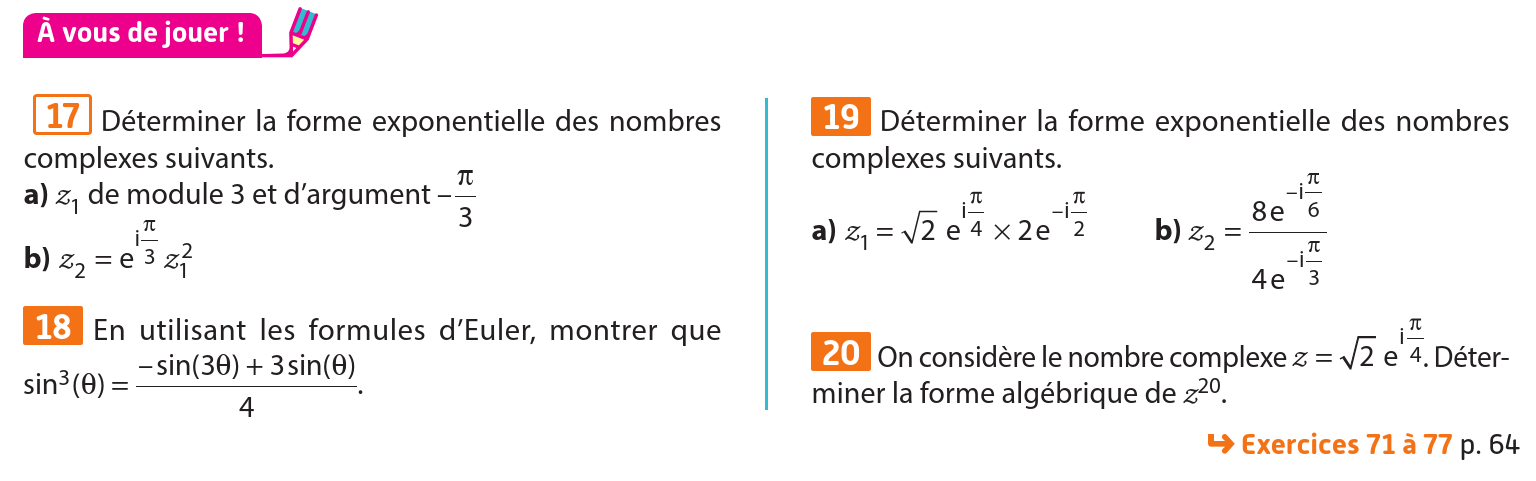 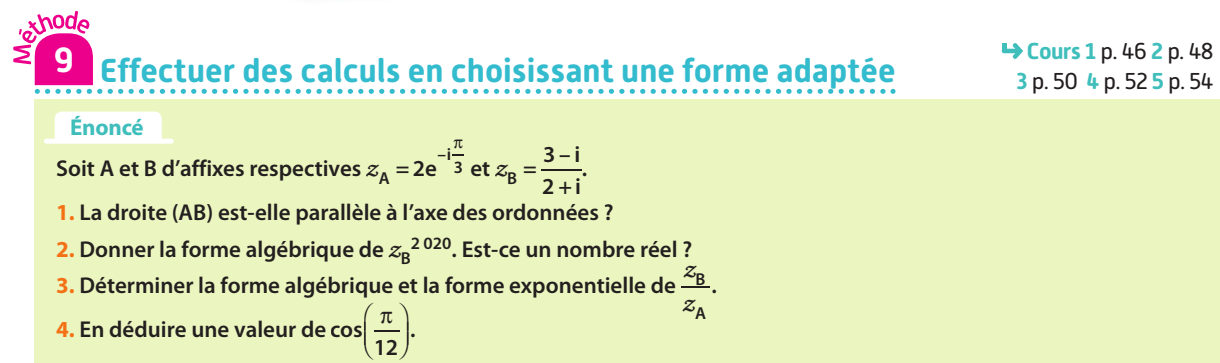 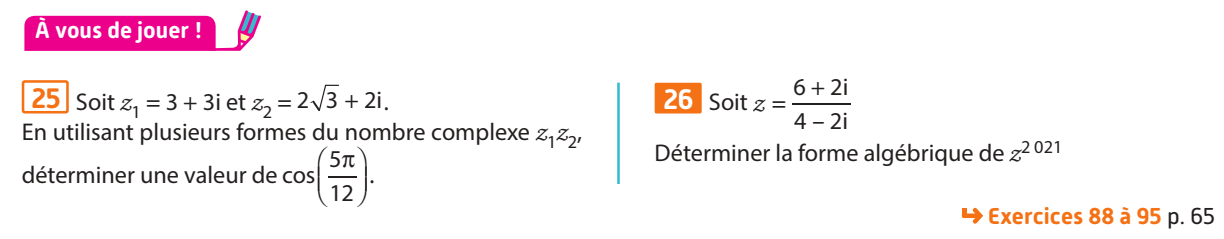 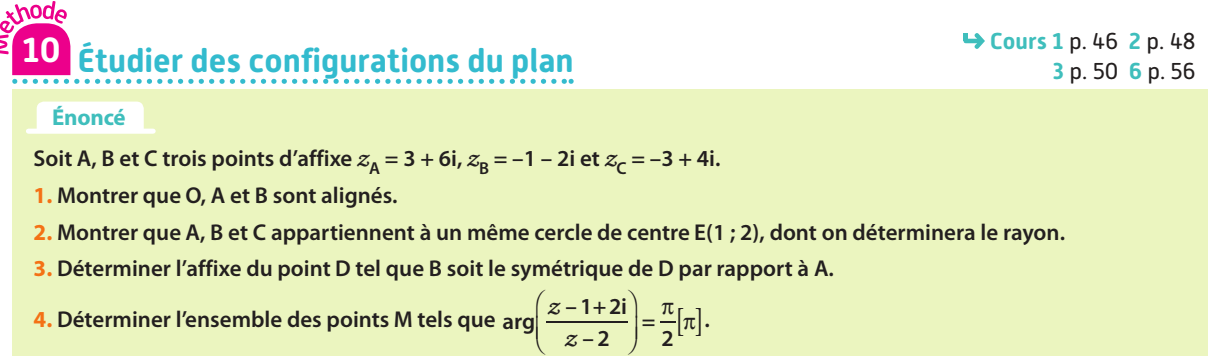 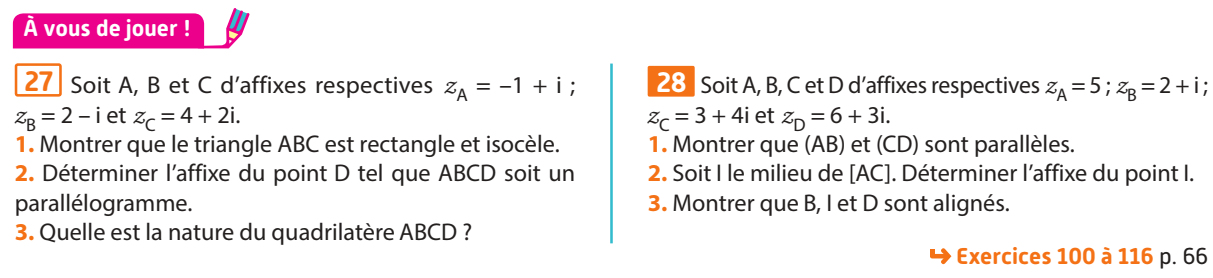